Epreuve du domaine professionnel : E3
Baccalauréat professionnel 
 « procédés de la chimie de l’eau et des papiers cartons »
Epreuve E3
Les compétences évaluées
Les attitudes professionnelles associées
Livret de suivi des PFMP
Livret des évaluations
Les compétences évaluées
E31 : Préparation, organisation, surveillance et amélioration d’une production
8 compétences évaluées (deux situations d’évaluation)
En lien avec l’ensemble des savoirs S1, S2, S3, S4 et S6
E32 : Conduite d’un procédé ou d’un traitement
6 compétences évaluées 
En lien avec l’ensemble des savoirs S1, S2, S3, S4 et S6
E33 : Intervention sur incident, aléa ou dysfonctionnement
4 compétences évaluées
En lien avec l’ensemble des savoirs S2, S4 et S5
Les compétences évaluées
Chaque compétence n’est évaluée qu’une seule fois
Tableau de synthèse
Elle peut être mobilisée sur plusieurs situations d’évaluation
Les attitudes professionnelles
Elles sont complémentaire aux tâches
Elles ne font pas l’objet d’une évaluation autonome
Elles seront évaluées au regard des compétences professionnelles associées
Livret de suivi des P.F.M.P.  Code couleur : PFMP 1   PFMP 2   PFMP3
Positionnement du stagiaire avant la PFMP
Suivi des taches réalisées
Livret de suivi de stage
Convention de stage
Annexe pédagogique a la convention
Livret des évaluations
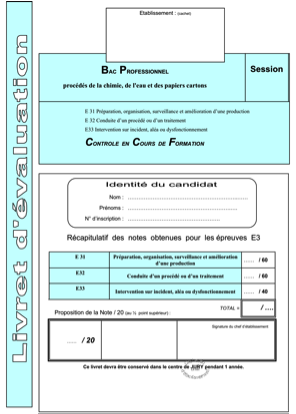 Récapitulatif des notes de l’épreuves E3
Les situations d’évaluation de chaque sous épreuves
Les grilles d’évaluations de  chaque sous épreuves
Le livret individuel d’évaluation comporte
Situation d'évaluation
Livret des évaluations
Récapitulatif des notes de l’épreuves E3
Les situations d’évaluation de chaque sous épreuves
Les grilles d’évaluations de  chaque sous épreuves
Le livret individuel d’évaluation comporte
Livret des évaluations
Récapitulatif des notes de l’épreuves E3
Les situations d’évaluation de chaque sous épreuves
Les grilles d’évaluations de  chaque sous épreuves
Le livret individuel d’évaluation comporte